Своя игра«Древний Рим»
Правила игры
Каждая команда по очереди выбирает тему и цену вопроса, на обсуждение дается 15 секунд, затем команда дает ответ, а капитан фиксирует в карточке команды, кто заработал баллы. Помощник учителя фиксирует в карточках команды или на доске сумму баллов (+ -) по каждому ответу и в конце тура подводит общий счет команд. Команда, набравшая большую сумму баллов, считается победителем. Оценки в конце игры выставляет учитель на основании личного счета участников и достижения команды.
Ход игры
Первый тур
Второй тур
Третий тур
Первый тур
назад
Императоры 10
Этот человек не был императором, но у него была сильная единоличная власть, именно от него пошло название такой власти «царская»
назад
Гай Юлий Цезарь
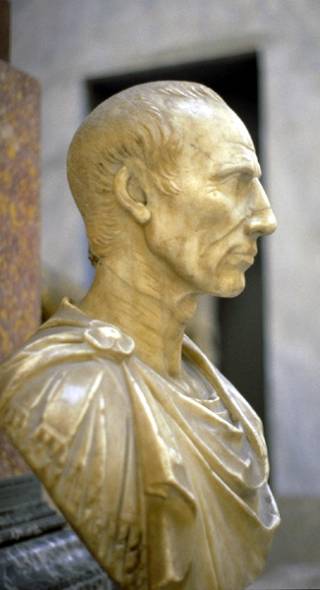 назад
Кот в мешке 20
Этот человек был признан лучшим императором, 
при нем были сделаны последние завоевания, а в Риме поставлена колонна.
назад
Траян
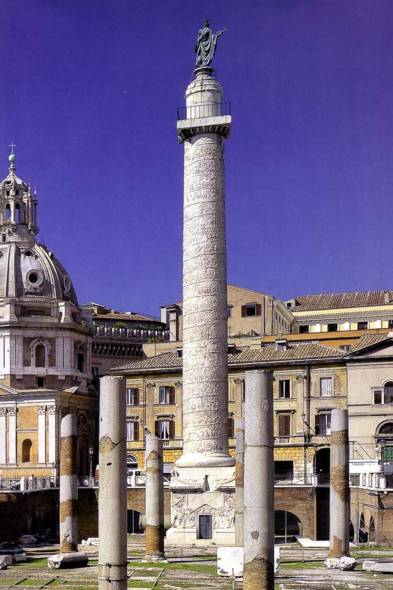 назад
Императоры 20
Этот император отличался поэтическим талантом и любовью к театру, 
но прославился совершенно другим.
назад
Нерон
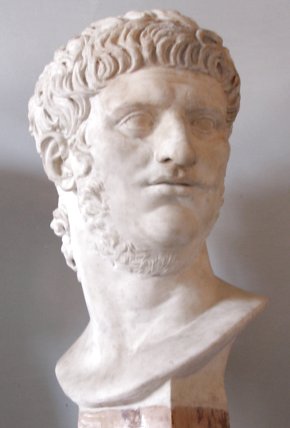 назад
Императоры 30
Этот человек стал первым пожизненным императором
назад
Октавиан Август
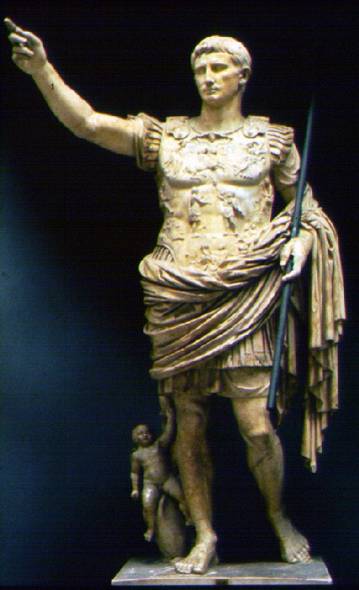 назад
Армия 10
Именно это было основной единицей римского войска
назад
Легион
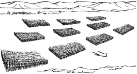 назад
Армия 20
Так называли опытного солдата.
назад
ветеран
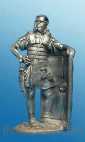 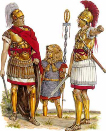 назад
Армия 30
Что входило в вооружение римского легионера?
назад
копье, меч, щит
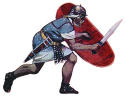 назад
Религия 10
Этого бога называли «двуликий»
назад
Янус
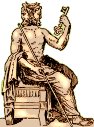 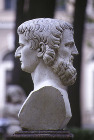 назад
Кот в мешке 20
Этот бог, по легенде, был отцом Ромула и Рема.
назад
Марс
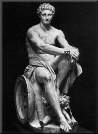 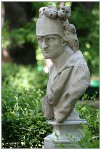 назад
Религия 20
Мать Ромула и Рема была жрицей этой богини.
назад
Весты
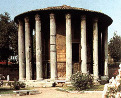 назад
Религия 30
Эта богиня счастья и удачи, защитница женщин.
назад
Фортуна
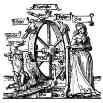 назад
Крылатые выражения 10
Этим принципом руководствовались римляне, когда завоевывали другие народы.
назад
«Разделяй и властвуй»
Крылатые выражения 20
Это выражение произносят, когда хотят подчеркнуть свою особую настойчивость.
назад
«А ещё я считаю, что Карфаген должен быть разрушен!»
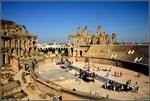 назад
Крылатые выражения 30
Это выражение произносят, когда победа досталась ценой огромных потерь и приведет к поражению.
назад
«Пиррова победа»
Даты 10
Эта дата считается датой основания Рима и началом летоисчисления римлян.
назад
21 апреля 753 г. до н.э.
Даты 20
В этот год империя была разделена на Западную и Восточную.
назад
335 г. н.э
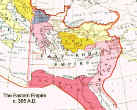 назад
Даты 30
В этот год пала Западная Римская империя и, как считают, кончилась история Древнего мира.
назад
476 г. н.э.
Второй тур
назад
Женщины 10
Эта женщина была женой Антония и царицей Египта, покончила с собой, когда римляне завоевали её страну.
назад
Клеопатра
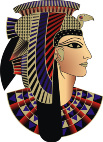 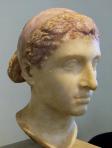 назад
Женщины 20
Эта женщина гордилась своими сыновьями и когда её жалели по поводу их смерти, сказала такие слова: «Я никогда не назову себя несчастной, ведь я родила…!»
Корнелия Гракх
назад
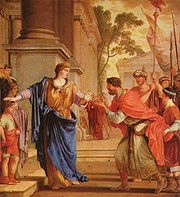 назад
Женщины 30
Так называли замужнюю женщину.
Матрона
назад
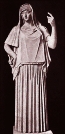 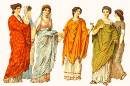 назад
Крылатые выражения10
Эта фраза звучит, когда предает близкий друг или соратник.
«И ты, Брут?!»
назад
Крылатые выражения20
Эта фраза означает легкую победу.
назад
«Пришел, увидел, победил»
Кот в мешке 30
Это выражение означает бесповоротное решение, решительный поступок.
назад
«Перейти Рубикон»
Крылатые выражения30
Эта фраза означает бесповоротное решение, сделать решающий шаг, отдавшись на волю богов.
назад
«Жребий брошен»
Администрация10
Этих должностных лиц было двое, их избирали на один год, они руководили всеми делами государства и командовали армией.
назад
консулы
Администрация20
Эту должность сначала могли занимать только плебеи, этот человек владел правом «вето» и избирался на один год.
назад
Народный трибун
Администрация30
Так называли правителя, пользующегося неограниченной властью.
назад
диктатор
Пунические войны10
Именно столько было Пунических войн.
назад
Три
Пунические войны20
Этот человек стал главным героем Второй Пунической войны
назад
Ганнибал
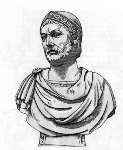 назад
Пунические войны30
Из-за этого острова разгорелась Первая Пуническая война.
назад
Сицилия
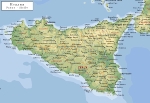 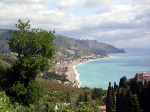 назад
Архитектура10
Эти сооружения римлян дошли до нашей эпохи и строятся до сих пор.
назад
Дороги, виадуки, 
акведуки
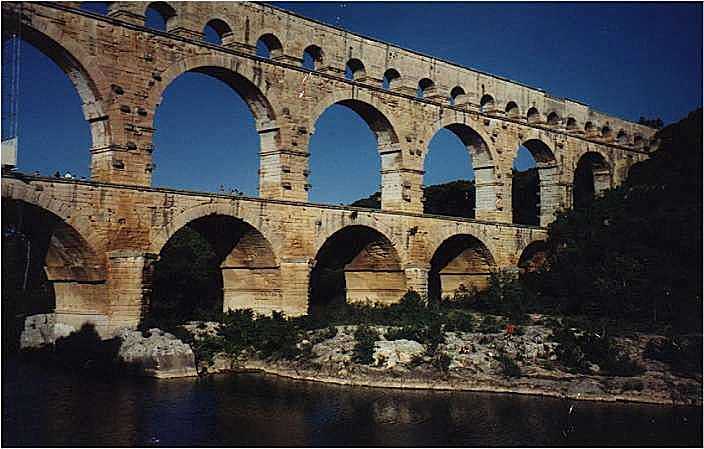 назад
Архитектура20
Этот материал для строительства изобрели римляне.
назад
бетон
Кот в мешке 30
Расскажите как римляне строили свои дороги.
назад
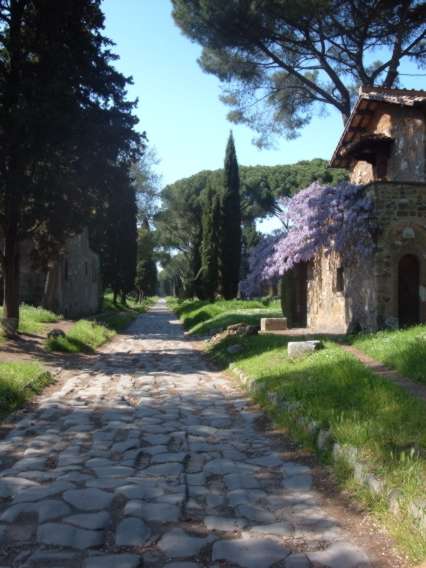 ответ
Сначала насыпали 
«подушку» 
из песка и гравия, а затем 
мостили каменными
 плитами, по бокам 
делали кюветы для
 стока воды
назад
Архитектура30
Это свое изобретение римляне повсеместно использовали в строительстве.
назад
Арка
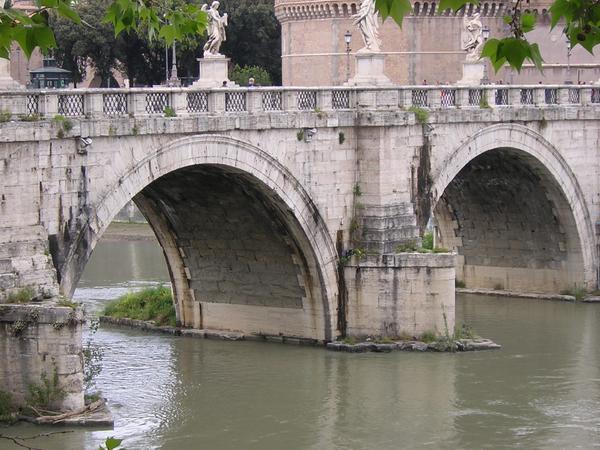 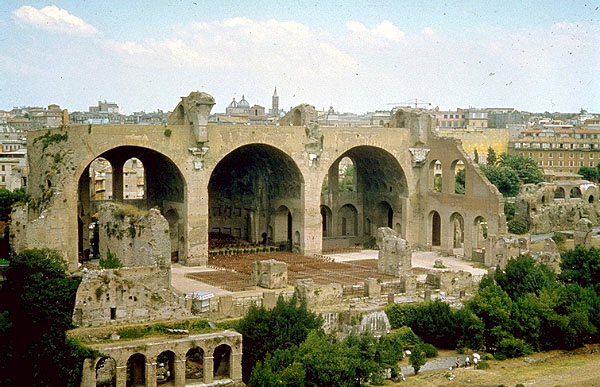 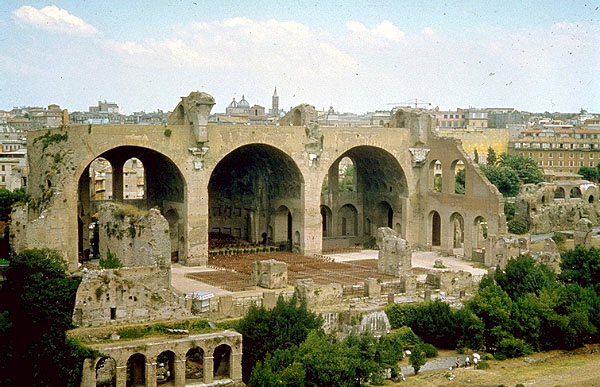 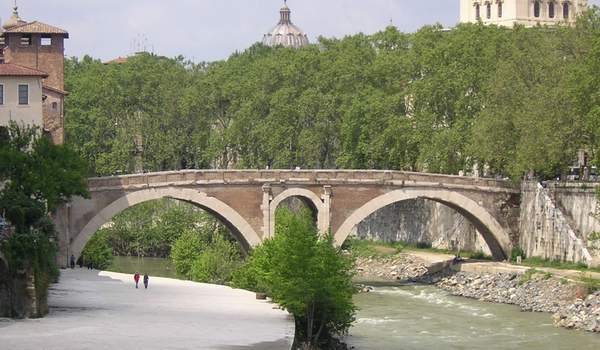 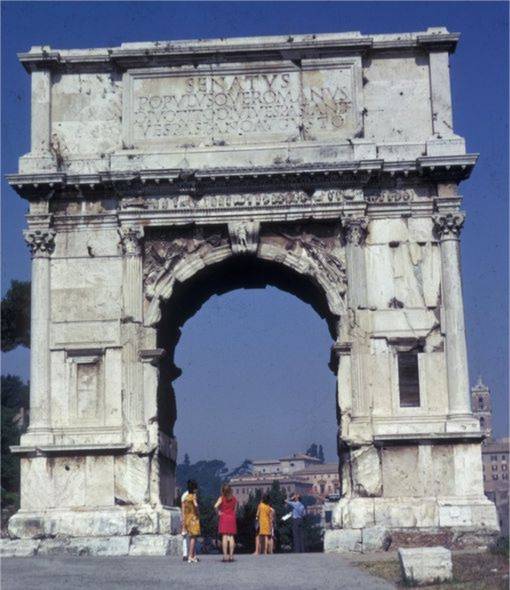 назад
Третий тур
назад
Кот в мешке 10
«Моих собратьев преследуют и истребляют, а римляне поставили мне памятник на Капитолийском холме. Если бы не я, то сам Рим не был бы основан. Ведь статую, да еще в центре города просто так, зря не поставят! Я на века застыла в бронзе, тем и горжусь!»
назад
Волчица
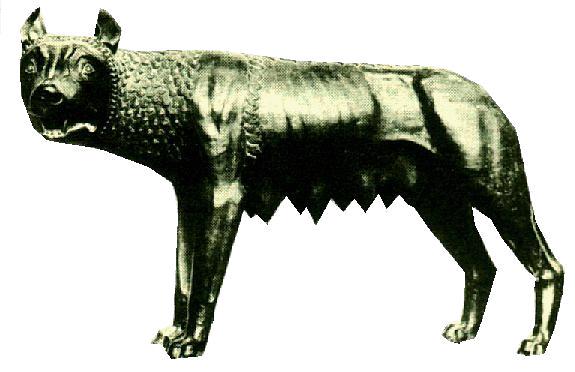 назад
Кто это сказал? 10
«А нам не поставили памятник за совершённый подвиг, но наши заслуги перед Римом огромны. Только благодаря нам город не был захвачен, разрушен и ограблен варварами!»
Гуси
назад
Кот в мешке 20
Кто это сказал: «Лучше погибнуть в борьбе за свободу, чем рисковать жизнью на потеху римлянам!»
назад
Спартак
Кто это сказал? 20
«Снимем тяжкую заботу с плеч римлян, которые никак не могут дождаться смерти ненавистного им старика».
назад
Ганнибал
Кот в мешке 30
Кто это сказал: «А вы подумали, как поведут себя солдаты Цезаря?»
назад
Антоний
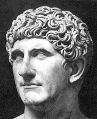 назад
Кто это сказал? 30
«Даже дикие звери имеют норы и логова, а у тех, кто сражался за Рим нет ничего, кроме воздуха и света»
назад
Тиберий Гракх
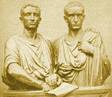 назад
Рабы 10
Так называли специально обученных для битвы на смерть рабов.
назад
гладиаторы
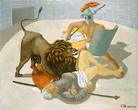 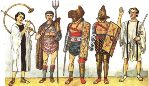 назад
Рабы 20
Этот человек встал во главе самого мощного восстания рабов в Древнем Риме.
назад
Спартак
Кот в мешке 30
Между названием этого цветка и названием рабов - гладиаторов есть прямая связь. Что это за цветок?
назад
Меч гладиус – раб гладиатор – листья цветка - гладиолус
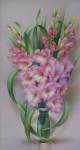 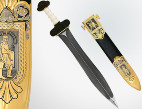 назад
Рабы 30
Так называли раба, отпущенного на свободу хозяином.
назад
вольноотпущенник
Города 10
Константин переименовал этот город, но все же древнее название, данное ему ещё греками, не забылось и его именем назвали целую империю.
назад
Византий
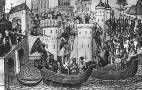 назад
Города 20
Этот греческий город поднял восстание и был разрушен в тот же год, что и Карфаген.
назад
Коринф
Города 30
Рабы гладиаторской школы из этого города подняли восстание и укрылись на Везувие. Что это за город?
назад
Капуя
Рим 10
Именно такое количество холмов насчитали древние римляне в своем городе.
назад
Семь
Рим 20
Так называли главную площадь Рима.
назад
Форум
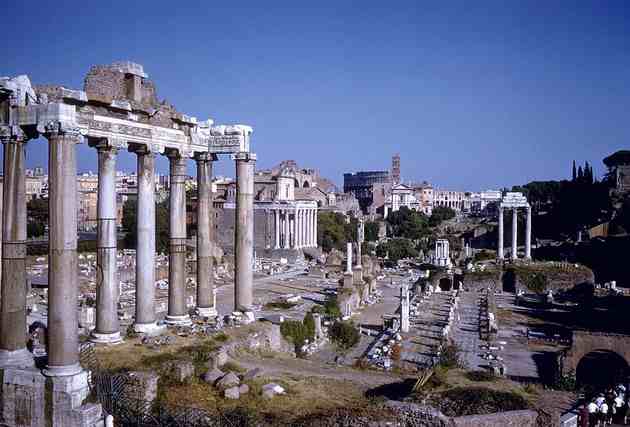 назад
Кот в мешке 30
Вот этого никак нельзя было найти на улицах Рима.
назад
Название улицы 
и номер дома
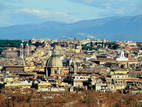 назад
Рим 30
Так называли самый большой амфитеатр в Римской империи.
назад
Колизей
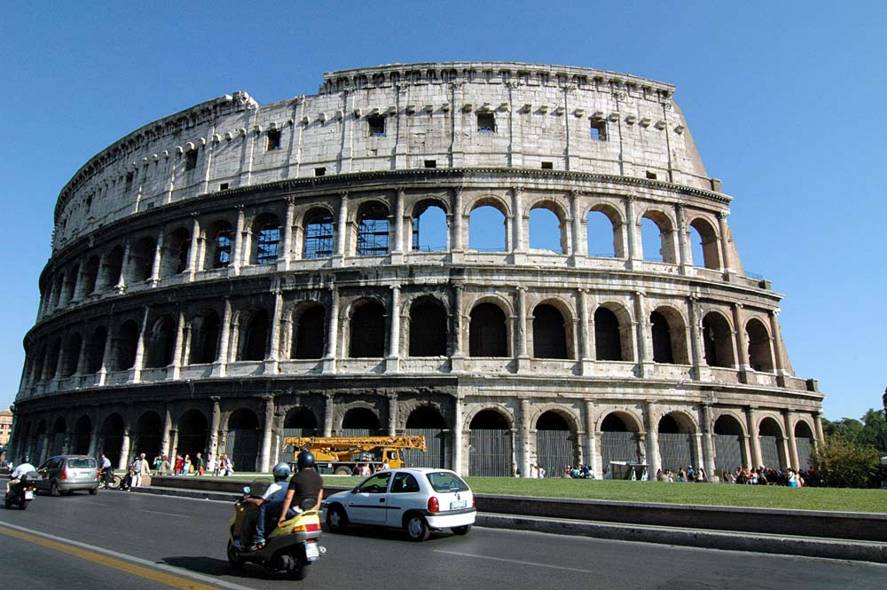 назад
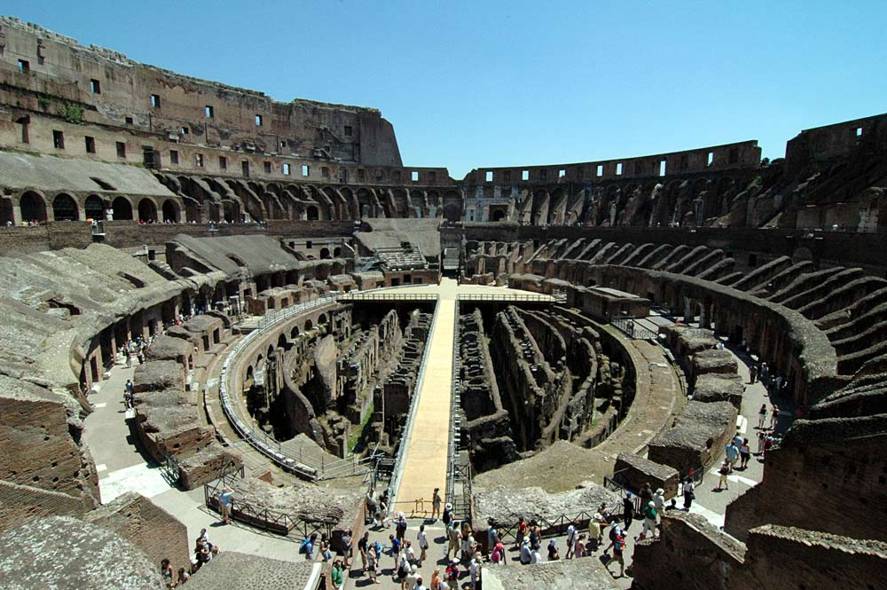 назад
Литература 10
Эту поэму создавал Нерон, глядя на пожар Рима.
назад
Поэму о сожжении
Трои
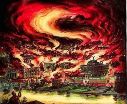 назад
Литература 20
Самый знаменитый поэт древнего Рима, создавший «Энеиду».
назад
Вергилий
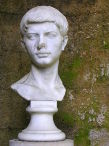 назад
Литература 30
Крупный римский историк, автор книг «История» и «Анналы».
назад
Тацит
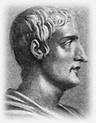 назад